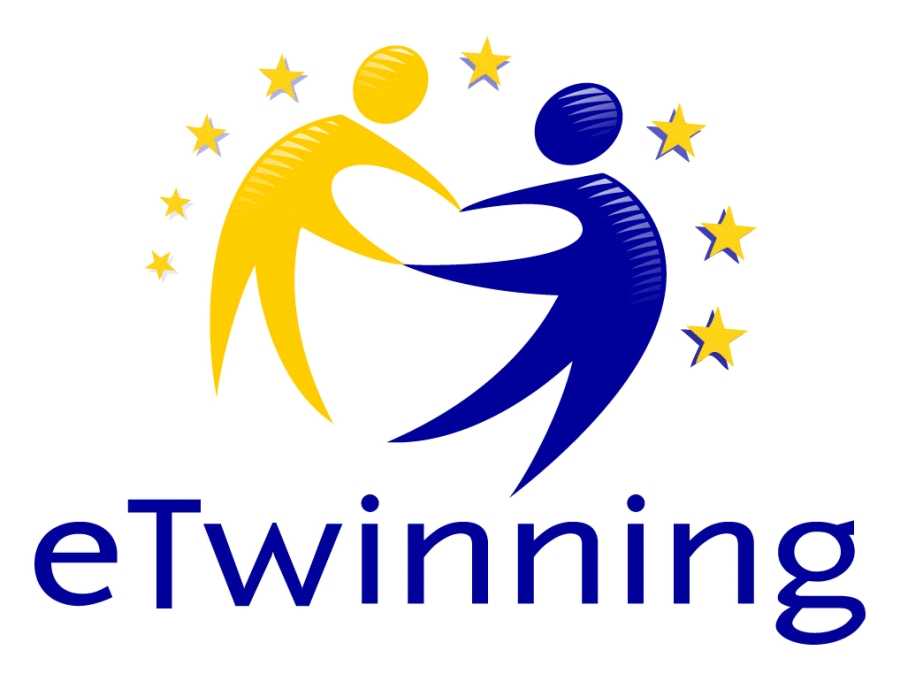 eTwinning projektStudeni, 2021. – Svibanj, 2022. NUOVI AMICI
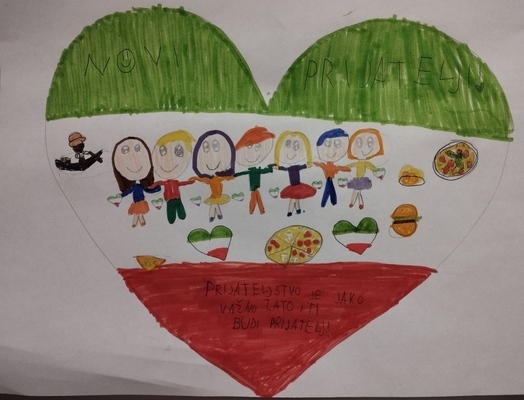 Evaluacijski upitnik za učenike
 Jelena Vukičević , Oš Vrpolje
Svibanj, 2022.